PS to SPS Transfer Studies
Elena Shaposhnikova, Helga Timkó, Theodoros Argyropoulos, Thomas Bohl, Heiko Damerau, Juan Esteban Müller 
BE-RF-BR
Outline
Earlier PS to SPS transfer studies
Why we are still interested to continue
Measurement and simulation 
Methods
July ‘11 MD: bunch length and transmission as a function of emittance
November ‘11 MD: Tracking the bunch lengths in the PS during splitting and rotation 
Conclusions and outlook
24th November 2011
SPSU-BD Meeting
2
PS TO SPS TRANSFER:
PREVIOUS STUDIES
Motivation
Larger emittances in PS (and SPS) are preferable from the longitudinal stability and the delivered intensity point of view, but
Larger εl → longer τ at ejection → more transfer losses
Bunch ‘gymnastics’ in the PS to SPS transfer:
Starting from (4+2)×3=18 bunches in PS, 10 MHz
Single or double splitting for a 50 ns (20 MHz) or 25 ns (40 MHz) bunch spacing, respectively
Non-adiabatic bunch rotation to shorten the bunch length
Injection to the 200 MHz SPS bucket
Capture losses, 2003/2004 CERN-AB-Note-2004-036
Matched voltage at injection to SPS: 750 kV
Capture loss vs. capture voltage/intensity was studied
72 bunches w/ 25 ns spacing, 3-4 batches
τ4σ = 4.2 ns, εl = 0.35 eVs at injection to the SPS
New voltage programme: 2-3 MV injection steps
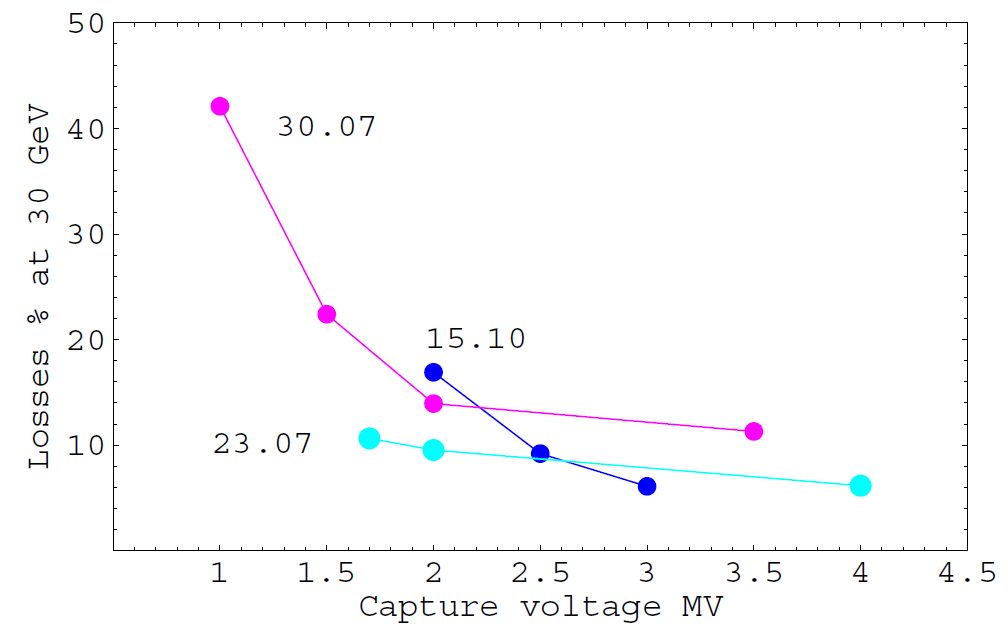 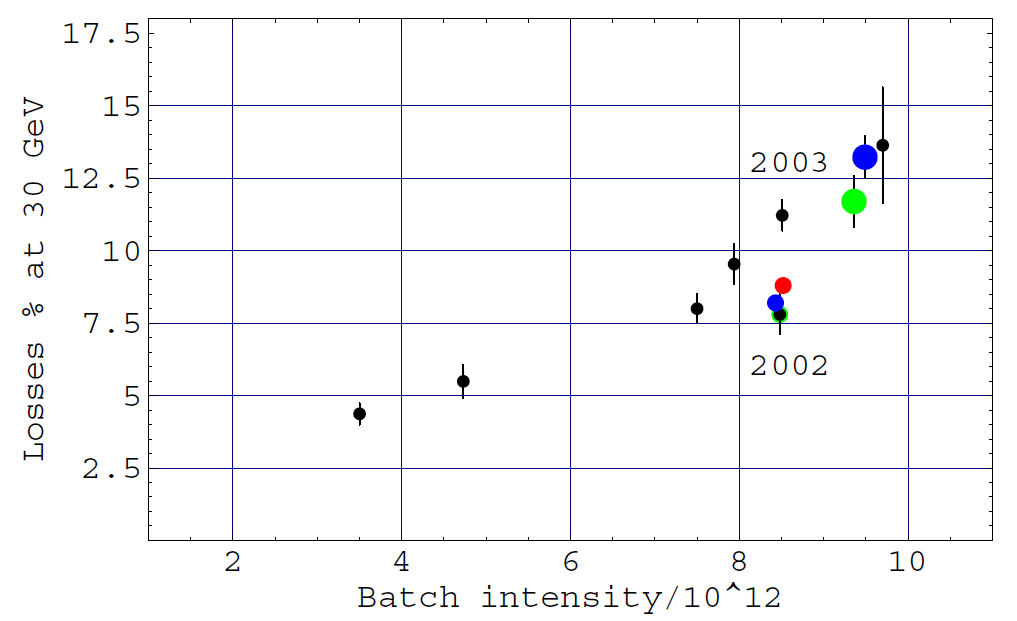 24th November 2011
SPSU-BD Meeting
5
Transfer optimisation, 2008 CERN-AB-Note-2008-021
Study of the bunch shaping in the PS: bunch rotation with 2 or 3 cavities, i.e. 600 or 900 kV, respectively
The idea behind: higher voltage → more stretched bunches → shorter τ after rotation → less beam losses (?)
Observed: no clear dependence on the rotation voltage
But: a strong dependence of beam loss on intensity
Total losses
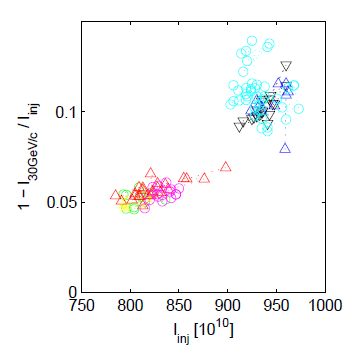 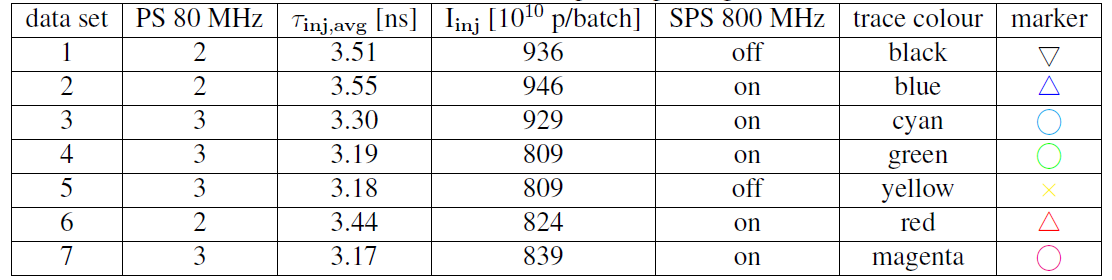 24th November 2011
SPSU-BD Meeting
6
Rotation voltage revisited, July 2011
Systematic scan of losses vs. bunch length for 600 and 900 kV PS rotation voltage; 50 ns scenario
Transmission doesn’t improve
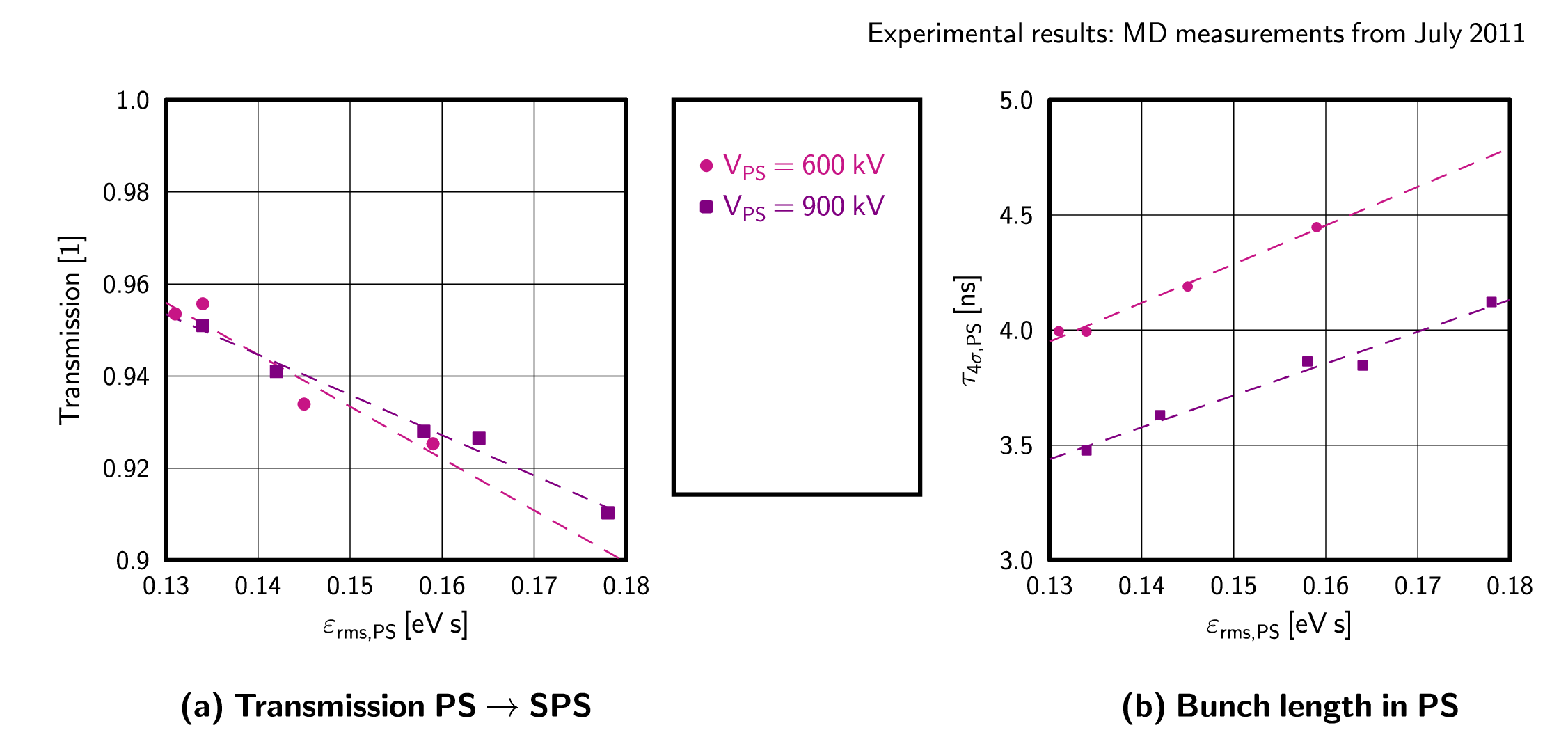 Operational
24th November 2011
SPSU-BD Meeting
7
JULY 2011 MD DATA:
Comparison with Simulations
Simulation methods (50 ns scenario)
Use the experimentally measured PS FB bunch distribution (sample 500,000 particles) and real PS & SPS voltage programme
STEP 1: Split the initial bunch
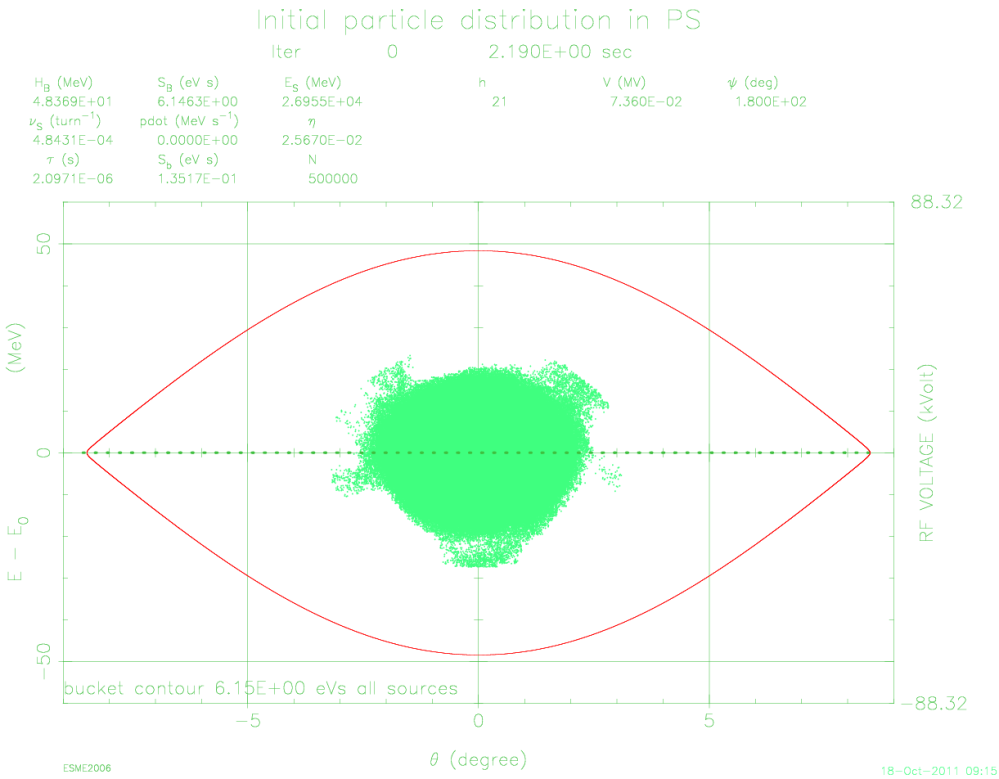 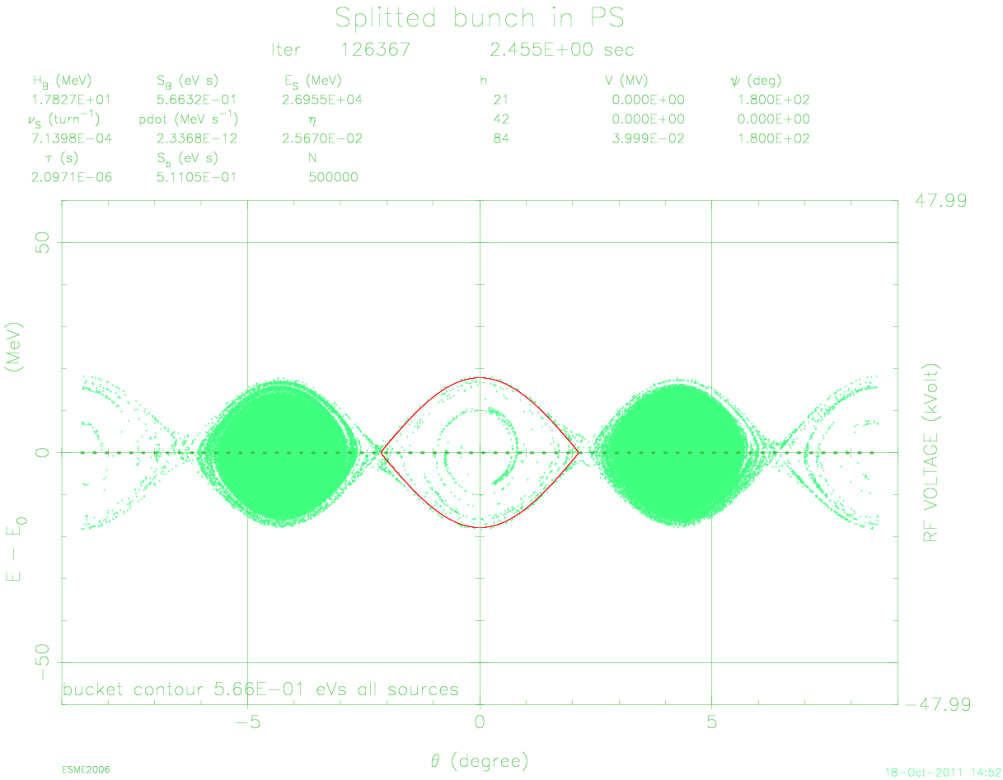 24th November 2011
SPSU-BD Meeting
9
Simulation methods cont’d (50 ns scenario)
STEP 2: iso-adiabatic bunch shortening
STEP 3: non-adiabatic bunch rotation
STEP 4: injection to SPS bucket
N.B. bunch length at ejection is critical!
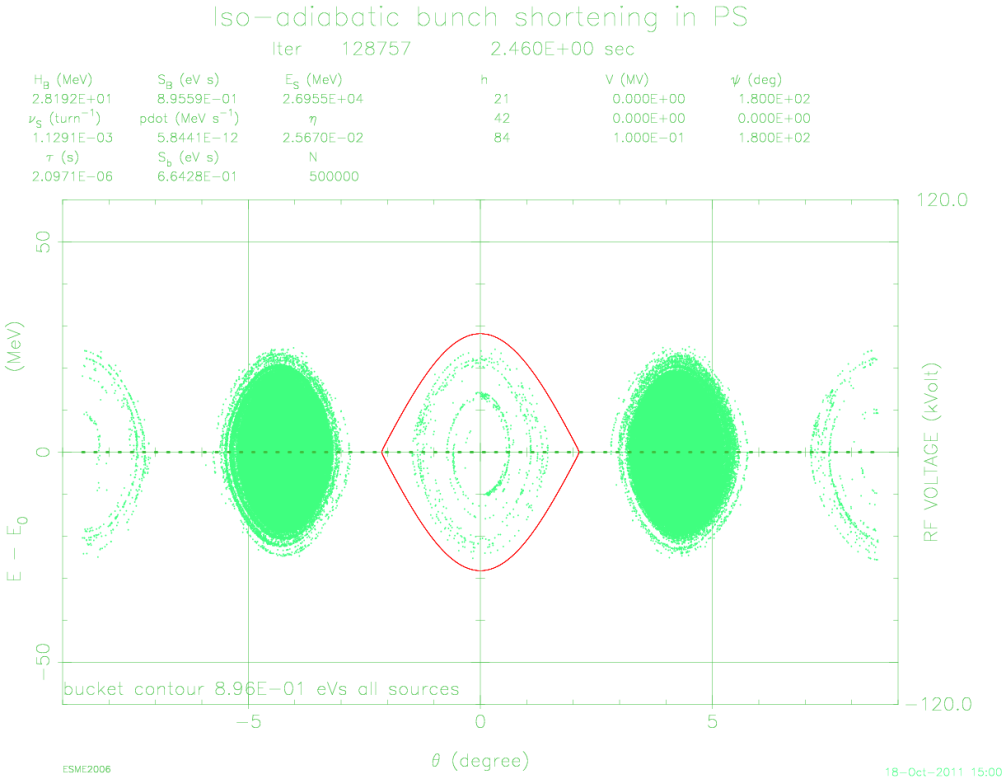 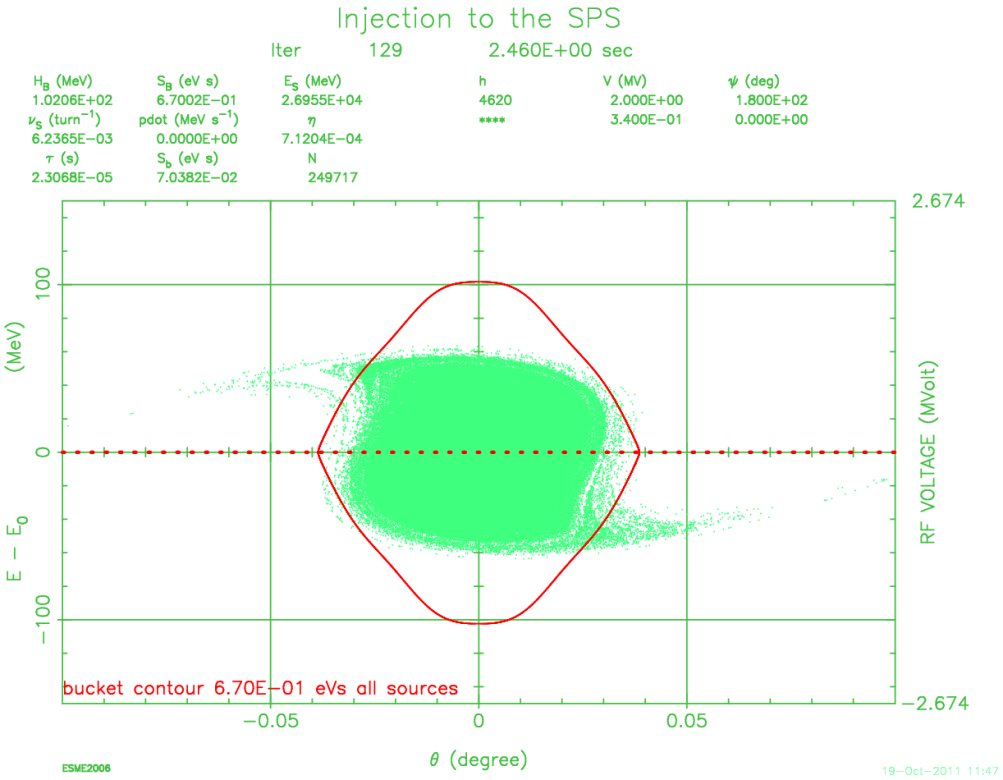 24th November 2011
SPSU-BD Meeting
10
Simulations vs. measurements
In principle, simulations apply the same bunch gymnastics as experiments
However, simulations do not take into account
Intensity
Impedance
Error sources such as synchronisation of RF phases between different harmonics etc.
24th November 2011
SPSU-BD Meeting
11
Results
Simulated τ’s are systematically lower, but same trend 
Reproduces the earlier finding that higher SPS voltage is better
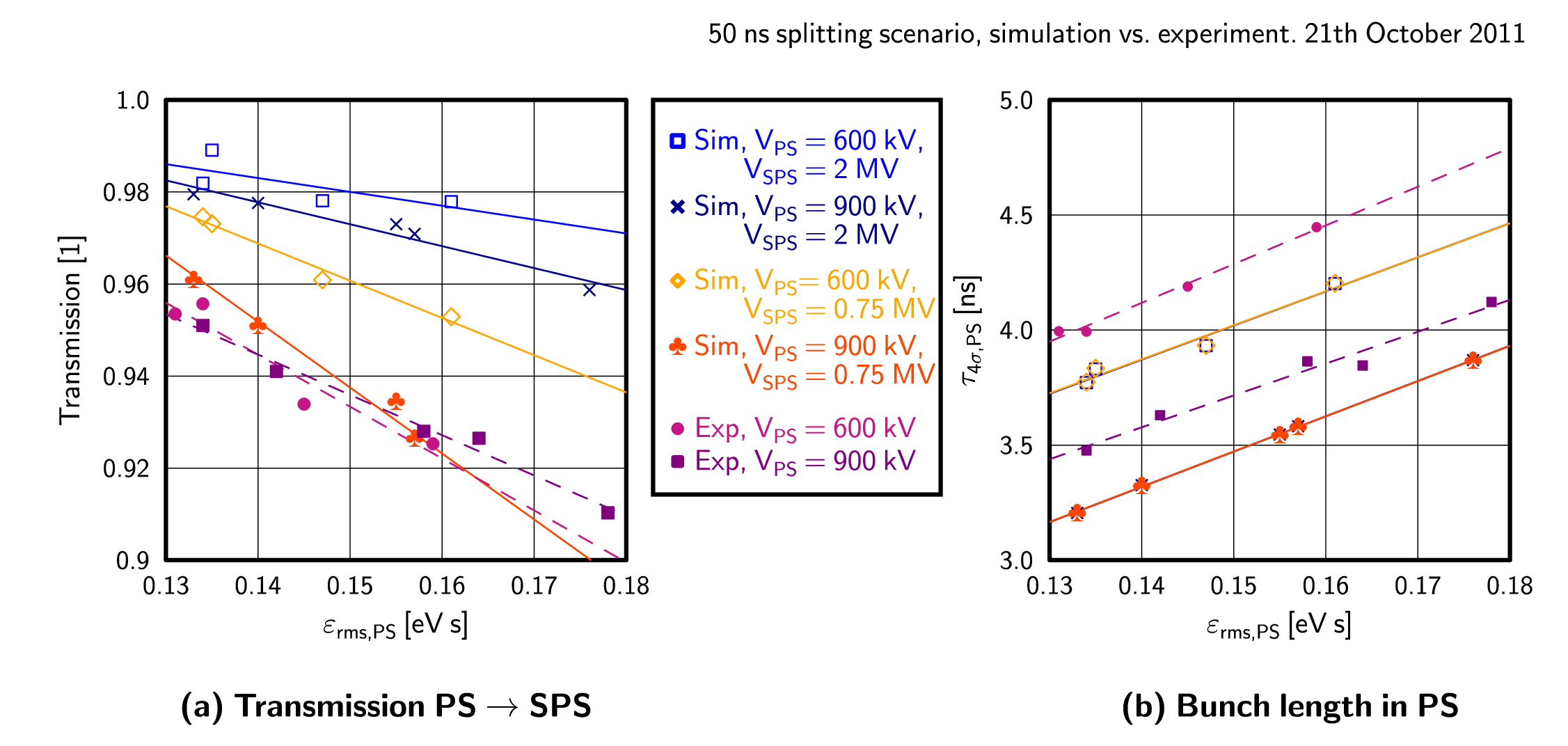 24th November 2011
SPSU-BD Meeting
12
Results cont’d
Introduce a blow-up in simulations to compare τ’s Transmission roughly comparable (N.B. simulation is ‘perfect’)
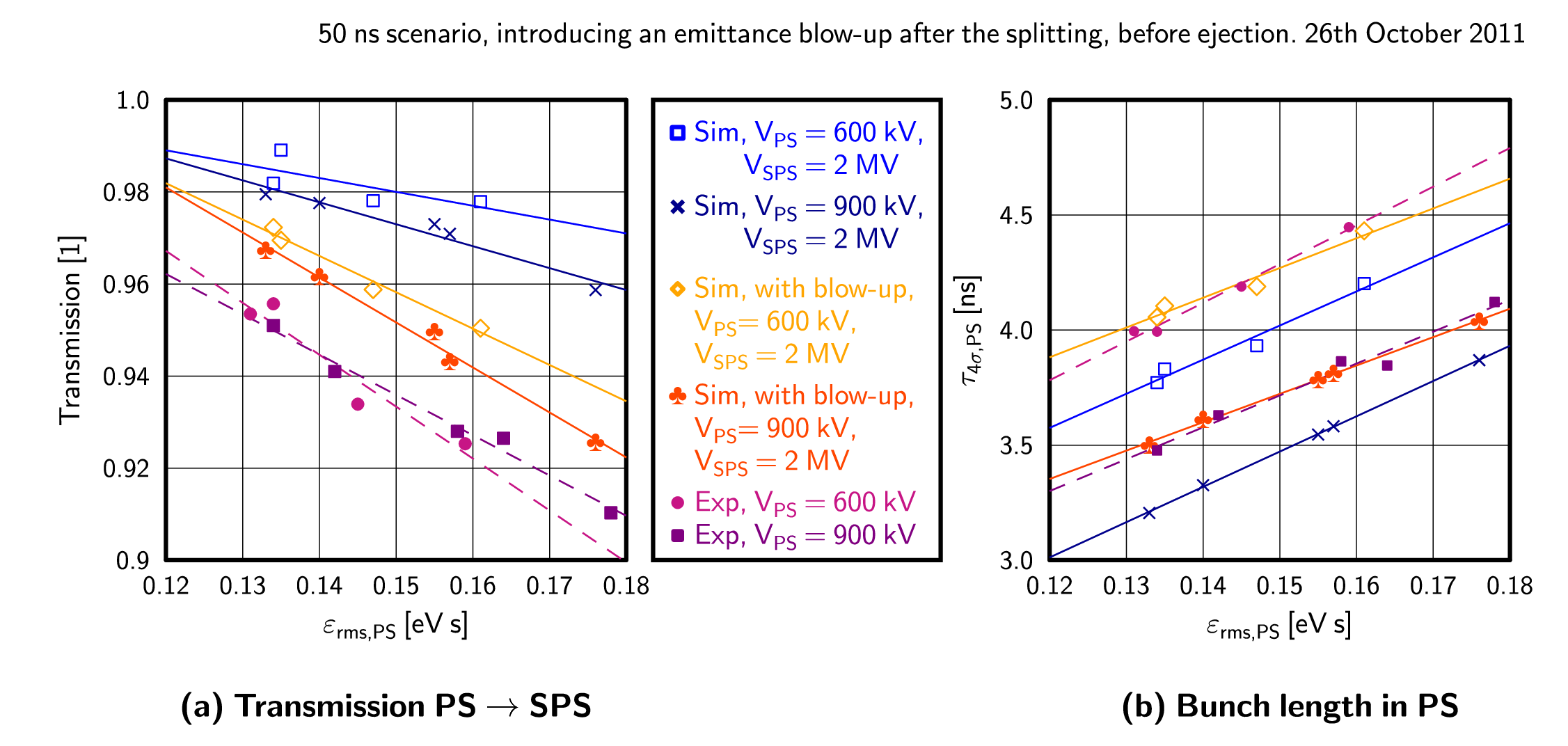 24th November 2011
SPSU-BD Meeting
13
Predicted effect of different voltage programmes
As seen in the ‘08 MD, losses are little affected by VSPS
What counts is ε at injection
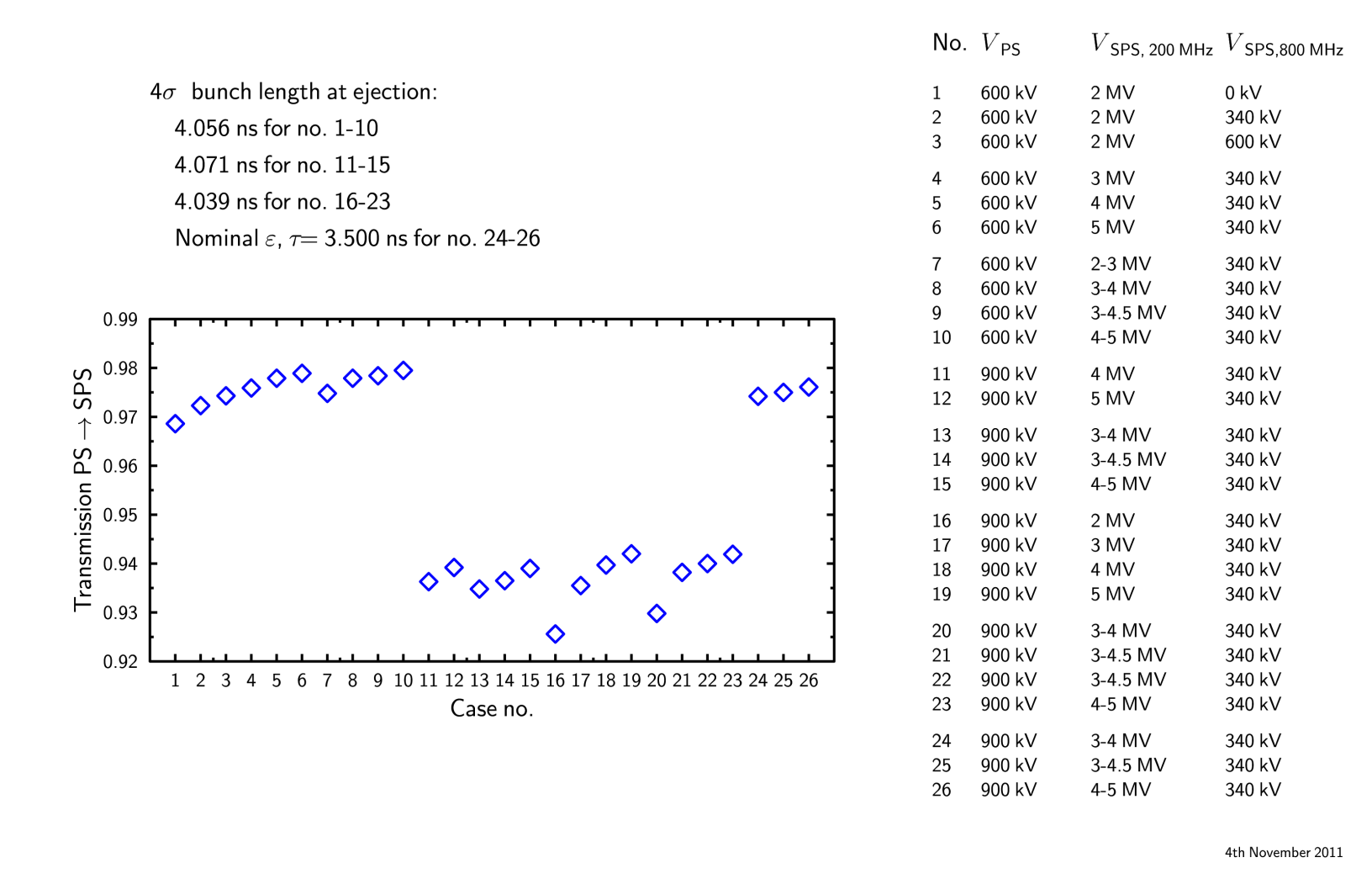 εrms = 0.1 eVs (@ rot),
εrms = 0.14 eVs (@ inj)
εrms = 0.08 eVs (@ rot),
εrms = 0.1 eVs (@ inj)
εrms = 0.08 eVs (@ rot),
εrms = 0.09 eVs (@ inj)
εrms = 0.1 eVs (@ rot),
εrms = 0.14 eVs (@ inj)
24th November 2011
SPSU-BD Meeting
14
NOVEMBER 2011 MD DATA:
TRACKING THE bunch Lengths
The evolution of bunch length in the PS
We then measured τ at different moments in the PS, while taking in parallel tomoscopy data of the initial FB bunch distribution
Losses in SPS (excl. acceler.): ~1.7 % (4.6e12), ~2.8 % (9.2e12)
N.B. very low!!
24th November 2011
SPSU-BD Meeting
16
Corresponding simulations
Systematically lower simulated bunch lengths, already from the very beginning
24th November 2011
SPSU-BD Meeting
17
Simulation vs. experiments
The ratio of the simulated/experimental bunch lengths shown in the previous table; the experimental emittance is blown-up
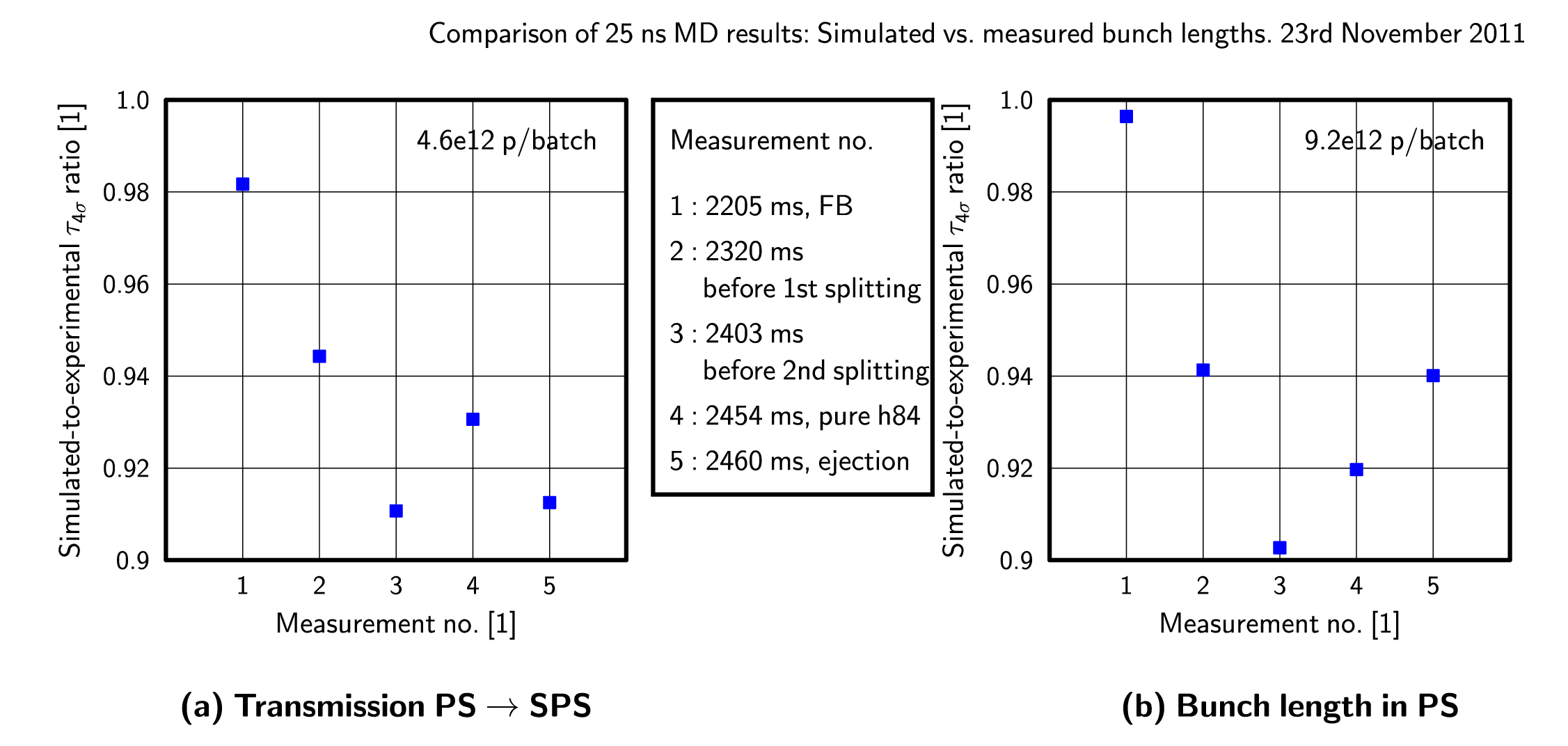 24th November 2011
SPSU-BD Meeting
18
Conclusions and outlook
Transmission was improved over the years but is still an issue if emittance needs to be increased
Increasing the SPS voltage at injection can somewhat improve the transmission, however, 
The key factor is the emittance at extraction
ESME simulations reproduce the experimentally observed trends
An emittance blow-up was observed in the PS already before the first splitting
Explanation for simulated bunch lengths being shorter
Work in progress:
Compare with recent MD on 25 ns-scenario transmission
Look for possible reasons of the emittance blow-up
24th November 2011
SPSU-BD Meeting
19